De tandarts is geen kaakchirurg
de kaakchirurg is wel tandarts
Wie zijn wij
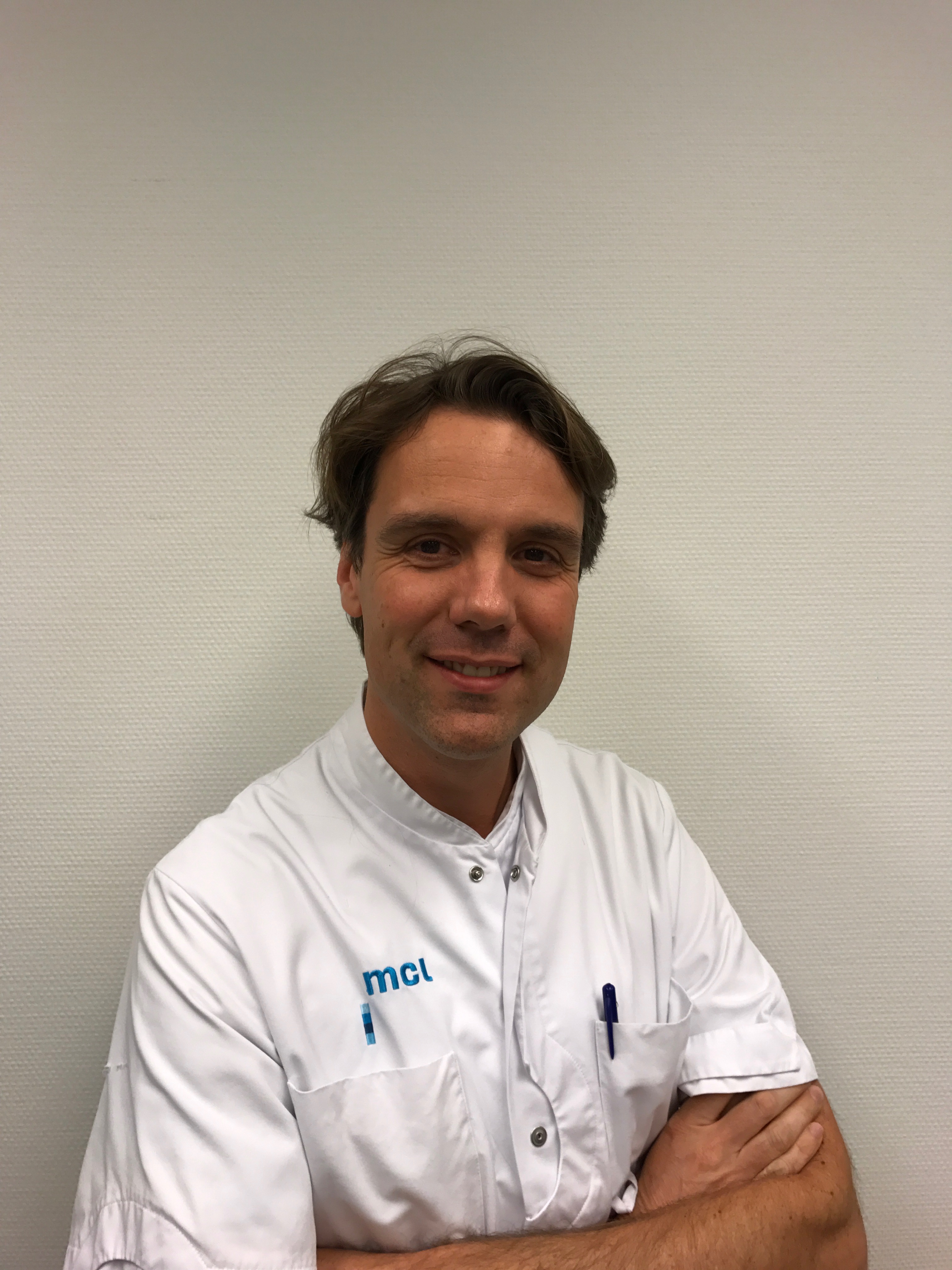 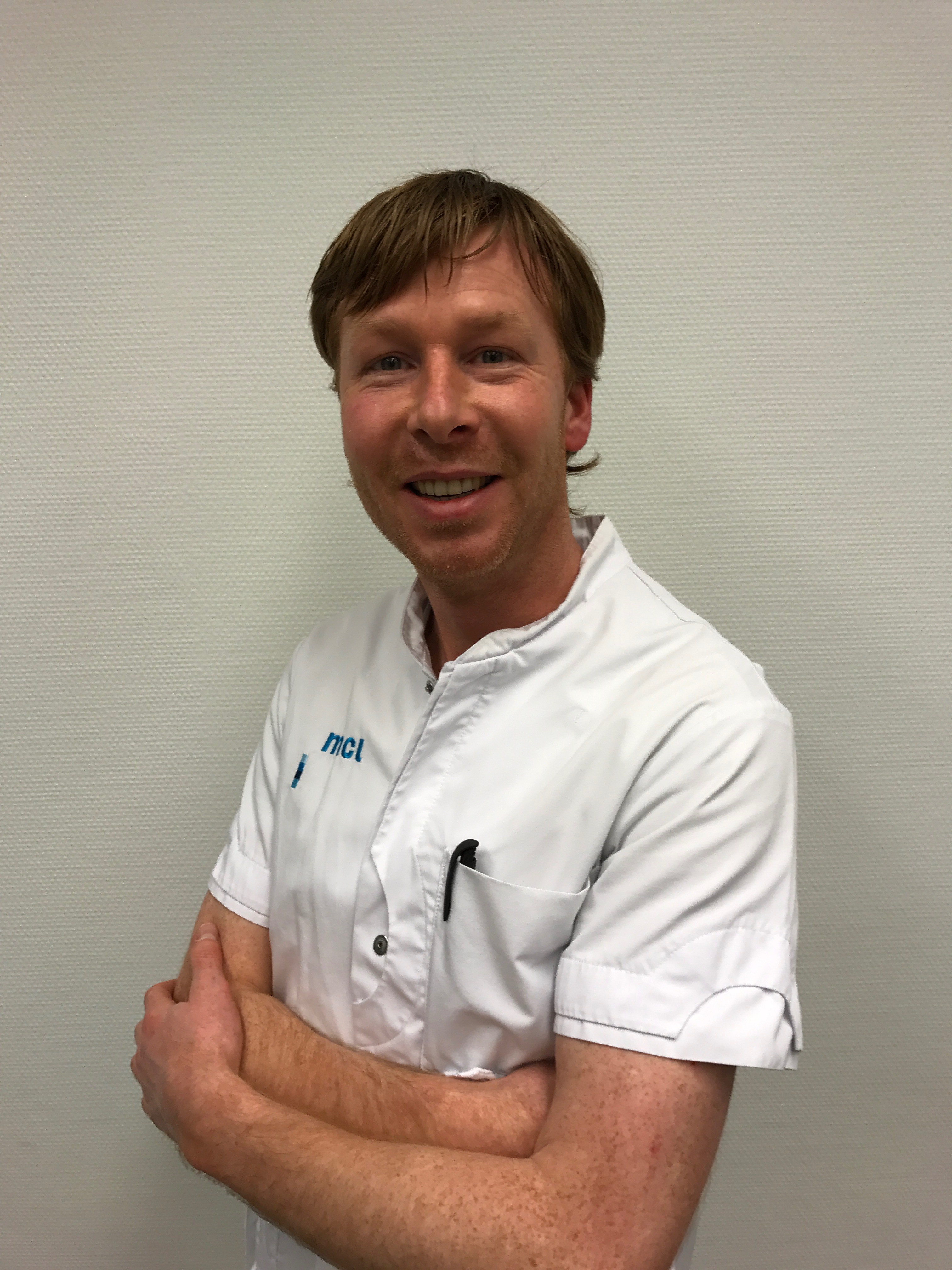 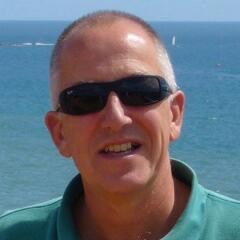 Wat doen wij
dentoalveolaire chirurgie: extracties, wortelpuntresecties
oral medicine: de slijmvliesafwijkingen
hoofdhals oncologie
speekselklierafwijkingen
implantologie
OSA
orthognatische chirurgie: kaakverplaatsingen
aangezichtstraumata
tmj/tmd/tmg
Wat doen wij niet
behandelingsplannen opstellen voor het gebit
kunstgebitten maken
Opleiding